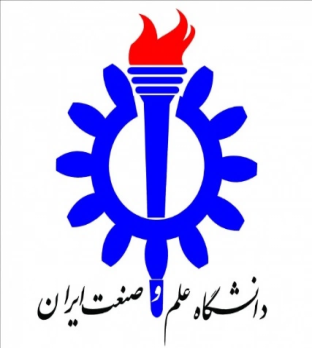 بسم الله الرحمن الرحیم
سیر تحولات نگرش به موضوع نگهداری و تعمیرات
علیرضا معینی
عضو هیئت علمی دانشکده مهندسی صنایع
دانشگاه علم و صنعت ایران
moini@iust.ac.ir
همانا خداوند دوست دارد که وقتی بنده ای کاری را انجام می دهد به صورت اساسی و دقیق آن را انجام دهد. 
( پیامبر اکرم ،حضرت محمد ابن عبدالله صلی الله علیه و آله و سلم)
فهرست مطالب
1- اصطلاحات نت تا قبل از سال 19702- نت بهره ور فراگیر TPM    3- نت مبتنی برشرایط CBM  و پیشگویانه، Predictive Maintenance (PM)4- بی نیاز ازتعمیر، MP, MF 5- نت نابLean Maintenance   6- نت مجازی (Virtual Maintenance)
اصطلاحات نت تا قبل از سال 1970
تا قبل از دهه 1950فعاليتهاي نت عمدتاً شامل تعميرات اصلاحي، اضطراری و بعد از خرابي بود                      (BM, EM,CM)*- در دهه 1950 نت پيشگيرانه (PM)* رايج شد                           .- در دهه 1960 نت بهره‏وریاProductive Maintenanceرواج يافت.
نت بهره ور فراگیر (TPM)
در دهه 1970 نت بهره‏ور فراگير (TPM)* با استفاده از تجارب .قبلي در ژاپن رواج پيدا كرد.*;BM: Breakdown Maintenance, CM: Corrective Maintenance, EM: Emergency Maintenance,TPM: Total Productive Maintenance
تعريف نت بهره ور فراگير TPM
TPM يک روش کاري است که توسط کليه کارکنان و به شکل فعاليتهاي گروههاي کوچک به منظور  افزایش اثربخشي و بهبود کارتجهيزات در کارخانجات توليدي انجام مي‌شود.
اصول TPM
TPM شامل ۵ اصل زير است:- حداکثر نمودن اثر بخشي کلي تجهيزات- ايجاد يک سيستم نت بهره‌ ور براي کل دوران عمر تجهيزات- درگير نمودن کليه بخشهايي که به نحوي با برنامه‌ريزي استفاده و يا نگهداري تجهيزات سروکار دارند.
اصول TPM
- درگير نمودن کليه کارکنان از مديران رده اول تا کارکنان توليدي    - بهبود و توسعه PM از طريق مديريت انگيزه‌اي، به عنوان مثال تحت عنوان فعاليتهاي گروههاي کوچک خود ساخته مستقل
مزاياي رقابتي
در کلاس توليد جهاني مديران براي باقي ماندن در صفحه بازار  جهاني به دنبال پياده کردن برنامه‌هاي زير هستند:
برنامه مديريت کيفيت جامع TQM
برنامه توليد بهنگام JIT
برنامه فعال نمودن کليه کارکنان شرکت TEI
به سوالات زير توجه کنيد
آيا توليد محصولات باکيفيت بالا توسط تجهيزاتي که به خوبي نگهداري و تعمير نمي‌شوند ممکن است؟
آيا توسط دستگاههايي که محصولات را در حدود و تلرانسهاي مجاز توليد نمي‌کنند مي‌توان انتظار توليد محصولات با کيفيت عالي داشت؟
به سوالات زير توجه کنيد
آيا اجراي يک برنامه بهنگام (JIT) به کمک تجهيزاتي که داراي قابليت اطمينان پايين بوده و ميزان قابليت در دسترسي کم دارند مقدور  است؟
آيا برنامه‌ي فعال کردن همه کارکنان مي‌تواند مثمرثمر شود، اگر مديريت پيشنهادات مفيد و موثر کارکنان را در مورد نگهداري بهتر تجهيزات ناديده بگيرد؟
JIT
TQM
TEI
TPM
JIT
TEI
TQM
TPM
در کلاس توليد جهاني يک شرکت ايده‌آل داراي خصوصيات زير است :
مثال هايي از نتايج بکارگيري TPM در شرکتهاي توليدي
نتايج ملموس
بهره‌وري  :(Productivity)
افزايش بهره‌وري بين ۱/۵ تا ۲ برابر
کاهش تعداد خرابيهاي منجر به از کارافتادگي به 10/1 تا 250/1ميزان قبلي 
افزايش اثر بخشي کلي کارخانه به ۱/۵ تا ۲ برابر
مثالهايي از نتايج بکارگيري TPM در شرکتهاي توليدي
نتايج ملموس
کيفيت: (Quality)Q
کاهش اشکالات در فرآيند توليد تا ۹۰٪
کاهش شکايات مشتريان تا ۷۵٪
مثالهايي از نتايج بکارگيري TPM در شرکتهاي توليدي
ادامه نتايج ملموس
هزينه: (Cost) C 
کاهش هزينه‌هاي توليدي تا ۳۰٪
 تحويل: (Delivery) D
کاهش موجودي محصولات و اقلام نيمه ساخته
   ايمني: (Safety) S
حوادث غير مترقبه صفر
حوادث منجر به ايجاد آلودگي محيط صفر
  انگيزه: (Motivation) M
افزايش پيشنهادات بهبود بين ۵ تا ۱۰ برابر
مثالهايي از نتايج بکارگيري TPM در شرکتهاي توليدي
نتایج غیر ملموس- رسيدن به خود مديريتي کامل - اپراتورها از تجهيزات مانند صاحبان اصلي آنها مواظبت مي‌کنند بدون اينکه نيازي به توصيه  مدير بالاتري داشته باشند.- حذف شکست ماشين آلات و عيوب و ايجاد اطمينان خاطر از اينکه هر کاري شدني است.
مثالهايي از نتايج بکارگيري TPM در شرکتهاي توليدي
ادامه نتایج غیر ملموس
-تغيير محيط کثيف و چرب و آلوده به محيطي که بطور غير قابل تصوري، درخشان و قابل زندگي باشد.                   -دادن يک تصور بسيار بهتري به بازديدکنندگان کارخانه در رابطه با شرکت بطوري که احتمال سفارشات بيشتر .توسط آنان را افزايش مي‌دهد
فعاليتهاي اساسي TPM
هشت فعاليت اساسي TPM عبارتند از:۱( بهبود مستمر Focused Improvement۲( نت مستقل خودکار Autonomous Maintenance۳ (نت برنامه‌ريزي شده Planned Maintenance۴ (آموزش و تعليم Education & Training۵( مديريت به هنگام Early Management
ادامه: فعاليتهاي اساسي  TPM
۶ (نگهداري کيفي Quality Maintenance۷  (فعاليتهاي بخشهاي اداري و پشتيباني Administrative & Support Department Activities۸  (مديريت ايمني و محيط زيست Safety & Environment Management
بهبود مستمر
بهبود مستمر ، فعاليت هايي است که توسط تيم هاي پروژه متداخل مانند مهندسين توليد ، پرسنل بخش نت و اپراتورها انجام شده و هدف آن به حداقل رساندن زيان های شش گانه ای است که باعث کاهش اثر بخشي و بهره‌وري تجهيزات مي‌گردند.
زيانهای شش گانه
شش زيان عمده در کارخانه باعث کاهش اثر بخشی تجهيزات و در نتيجه کاهش اثربخشی کل کارخانه می شود.
زيانهای مربوط به توقفات
1-توقف ماشين به علت خرابيهاي اضطراري۲- رکود ماشين به علت تنظيم و آماده سازي ماشينها براي شروع هر توليد جديد
زیان های مربوط به سرعت
۳ - بيکاريها و توقفهاي کوتاه مدت و حرکات بدون توليد 	(عملکرد سنسورها-گير کردن مواد اوليه و 	قطعات در مسير و ...)۴- کاهش سرعت توليد (يا کاهش ظرفيت توليد) به دليل اختلاف بين سرعت اسمي و عملي.
زیان های مربوط به عیوب
۵- زيانهاي ناشي از توليد محصولات معيوب و دوباره کاريها در زمان توليد عادي ۶- کاهش توليد و توليد ضايعات در فاصله زماني بين شروع راه‌اندازي ماشين و رسيدن ماشين به وضعيت عادي تولید
حداکثر کردن ميزان اثر بخشي تجهيزات
با دو نوع فعاليت اثر بخشي تجهيزت افزايشش مي‌يابند:کمي:افزايش قابليت دسترسي تجهيزات و رساندن کارایی تجهيزات در حد سرعت مطلوبکيفي:کاهش ميزان محصولات توليدي معيوب
محاسبه میزان اثربخشی تجهیزات
نسبت کیفیت تولیدات   × نرخ کارایی تجهیزات  × قابلیت دسترسی تجهیزات = اثر بخشی کلی تجهیزات
عوامل موثر بر اثربخشی
نسبت کيفيت توليدات *  نرخ کارآيي تجهيزات *   قابليت دسترسي تجهيزات = اثر بخشي کلي تجهيزات
- توقف ماشين به علت      خرابيهاي اضطراري
- رکود ماشين به علت تنظيم و آماده سازي
- بيکاري هاي کوتاه مدت
- سرعت پایین ماشين
- ضايعات کيفيت و دوباره کاري
- ضايعات آغاز هر توليد
TPM با بهبود عوامل موثر بر اثربخشي تجهيزات ، اثربخشي کلي را افزايش مي‌دهد :
قابليت دسترسي تجهيزات : با حذف خرابي هاي اضطراري و ضايعات آماده سازي و تنظيم بهبود مي‌يابد.
نرخ کارآيي تجهيزات : با حذف ضايعات کاهش سرعت و ضابعات بيکاري هاي کوتاه مدت افزايش مي‌يابد.
نسبت کيفيت توليدات : با حذف اشکالات در فرآيند و در زمان راه ‌اندازي هر توليد بهبود مي‌يابد.
اهداف TPM در مورد ۶ خسارت عمده
هدف TPM در مورد ۶ خسارت عمده
= قابليت  دسترسي  



                                                      = نرخ کارآيي
              
                                       
                                                         = نسبت کيفيت
زمانهاي توقف – زمان دسترسي مورد نياز
                            زمان دسترسي مورد نياز
تعداد خروجي * زمان سيکل طراحي شده
                            زمان اجرا
تعداد معيوب–  تعداد کل محصولات توليدی
                        تعداد کل محصولات توليدی
اندازه‌گيري اثربخشي يک پرس تزريق پلاستيک
يک پرس تزريق پلاستيک با مشخصات زير را در نظر بگيريد:
پرس براي ۱۵ شيفت ۸ ساعته در هفته برنامه‌ريزي شده است يعني
 دقيقه ۷۲۰۰ = ۶۰ * ۸ * ۱۵
زمانهاي توقف برنامه‌ريزي شده براي استراحت - ناهار و نظير آن جمعا ۲۵۰ دقيقه برنامه‌ريزي شده
اين پرس ۵۰۰ دقيقه براي انجام کارهاي نگهداري در هفته متوقف مي‌شود.
اندازه‌گيري اثربخشي يک پرس تزريق پلاستيک
زمانهاي تعويض قالبتها و غيره در هفته مذکور ۴۱۴۰ دقيقه بوده است.
کل قطعات توليدي (خروجي) در هفته مورد نظر ۱۵۹۰۶ قطعه بوده است.
توليد برنامه‌ريزي شده براي پرس ۹/۲ قطعه در دقيقه بوده است.
تعداد قطعات معيوب در طول هفته ۵۵۸ قطعه بوده است.
محاسبه اثر بخشي
۱- زمان ناخالص در دسترس: دقيقه ۷۲۰۰ = ۶۰ * ۸ * ۱۵
۲- توقفات برنامه ريزي شده: ۲۵۰ دقيقه
۳- زمان خالص در دسترس جهت توليد: ۶۹۵۰ = ۲۵۰ – ۷۲۰۰
۴- زمانهاي بيکاري به علت خرابي، تنظيم، آماده سازي در طول هفته: ۴۶۴۰ دقيقه(4140+500 )
۵- زمان واقعي عمليات: دقيقه  ۲۳۱۰ = ۴۶۴۰ – ۶۹۵۰
محاسبه اثر بخشي
۶- قابليت دسترسي تجهيزات: ۳۳/۲٪ = ۶۹۵۰ : ۲۳۱۰
۷- مقدار يا تعداد توليدي در زمان کاري: ۱۵۹۰۶ قطعه
۸- سيکل زماني طرح شده: ۰/۱۰۹دقيقه بر قطعه (۹/۲ قطعه در دقيقه)
۹- کارايي عملياتي: ۷۵٪ = ۲۳۱۰ : (۱۵۹۰۶ * ۰/۱۰۹)
۱۰- تعداد قطعات معيوب: ۵۵۸ قطعه
۱۱- نسبت کيفيت محصولات: ۹۶/۵٪ = ۱۵۹۰۶ : (۱۵۹۰۶-۵۵۸)
۲۴٪ = ۰/۹۶۵ * ۰/۷۵ * ۰/۳۳ = اثربخشي کلي تجهيزات
در ايران آمار چنداني از اثربخشي کلي تجهيزات نداريم.
در ژاپن اثر بخشي کلي تجهيزات توسط
 Japan Institute of Plant Maintenance (JIPM) 
اندازه‌گيري شده که بين ۴۰ تا ۶۰ درصد بوده است .اين استاندارد را مي‌توان با فعاليتهاي مختلف بهبود بخشي در TPM تا حدود ۸۵ تا ۹۵ درصد افزايش داد.
حذف شش خسارت عمده
۱- حذف خرابيهاي اضطراري
دو نوع خرابي اضطراري داريم که عبارتند از:
الف( خرابي آني: منجر به از کارافتادگي کامل يک وظيفه يا عمل مي‌شود.
ب( خرابي تدريجي: منجر به افت و کاهش کيفيت يک عمل مي‌شود- ضايعات محصول- کاهش سرعت.
حذف شش خسارت عمده
تغيير نگرشها و بينشها
تغيير تقسيم وظيفه سنتي بين بخش توليد و بخش نت از «من بهره برداري مي‌کنم- تو تعمير مي‌کني» به «همه در نگهداري و بهره‌برداري صحيح از تجهيزات مسئوليم»
 اشکالات ظاهراً کوچک نيز ناديده گرفته نشده و آشکار شوند.
تجهيزات هرگز نبايد دچار
 خرابيهاي اضطراري شوند
هر گونه تجهيزاي بالاخره دچار 
خرابي اضطراري خواهد شد.
تغيير بينش
ممکن است اشکالات به علل فيزيکي و يا رواني زير پنهان بمانند
- بازرسي و تجزيه و تحليل ضعيف روند فرسايش تجهيزات-وجود يک استقرار نامناسب از تجهيزات که امکان بازرسي آنها را مشکل ميکند.-گرد و خاک و آلودگي-مورد بي‌توجهي قرار گرفتن اشکالات بصورت عمدي و آگاهانه-اهميت اشکالات کمتر از ميزان واقعي خودشان تخمين زده شود.-ناديده گرفتن اشکالات حتي با وجود علايم روشن بروز آنها
پنج پيشنهاد در جهت رسيدن به صفر درصد خرابي اضطراري
* شرايط اصلي و بنيادي دستگاه را حفظ کنيد. (تميز کاري ، آچارکشي پيچ و مهره‌ها و ...)                     * به نحوه صحيح بهره‌برداري از دستگاه توجه کنيد.           * فرسايش ها را رفع و رجوع کنيد.                              * اشکالات و ضعف هاي مربوط به دستگاه را رفع و رجوع کنيد.* مهارتها و تخصص هاي بخش توليد و نت را ارتقاء دهيد.
صفر درصد خرابي تجهيزات ، يک برنامه اجراييچهار مرحله‌اي
۱- فواصل بين خرابيهاي تجهيزات (MTBF)* را به مقدار تثبيت شده‌اي برسانيد.۲- به عمر تجهيزات بيفزاييد.۳- تجهيزات مستهلک شده را متناوبا تعمير نموده و به وضعيت اوليه برگردانيد.۴- عمر تجهيزات را پيش‌بيني کنيد.* Mean Time Between Failure
فعالیتهای 4 مرحله ای
نتایج بکار گیری روش 4 مرحله ای در کاهش خرابی ها
مطالعه موردي در مورد يک بهبود چهار مرحله‌اي در صنايع لاستيک‌سازي توکايي قبل از اقدام به بهبود شرايط، براي ۱۰۰۰ دستگاه ماشين اتوماتيک در هر ماه تقريبا ۱۰۰۰ خرابي اضطراري داشت.پس از دو سال در پايان مرحله سوم ميزان خرابيها به حدود ۹۰ مورد در ماه کاهش يافت.هشت ماه بعد در مرحله چهارم، تعداد خرابيها به حدود ۲۰ مورد در ماه کاهش يافت.
مرحله ۳
مرحله ۴
مرحله ۱
مرحله ۲
۸۱                        ۸۰                         ۷۹     ۷۸
نمودار کاهش خرابيهاي تجهيزات (صنايع لاستيک سازي Tokai)
بهبود بخشي نحوه آماده‌سازي و تنظيم ماشينها
- با بکارگيري تکنيک SMED (تعويض قالب ها در دقايق منفرد یا زیر 10 دقیقه)Single Minute Exchange of Dies)  (زمانهاي آماده سازي و تنظيم را کاهش دهيد.- روش هاي آماده سازي و تنظيم را استاندار کنید.
بهبود عمليات آماده سازي
تفکيک عمليات آماده‌سازي دروني و آماده‌سازي بروني عمليات بروني: آماده نمودن قيد و بست ها و ابزارها و قالب ها آماده کردن ميزکار و محل جا دادن قطعات بخشي از عمليات مونتاژ و ...... که می توان قبل از توقف ماشين انجام داد.
بهبود عمليات آماده سازي
تفکيک عمليات آماده‌سازي دروني و آماده‌سازي بروني
عمليات دروني: تنها در شرايطي که ماشين متوقف باشد قابل انجام هستند. مثل: عمليات تعويض قالبها و بستها، عمليات تنظيم مرکز به مرکز
بهبود عمليات آماده سازي
2-سازماندهي و نظم و ترتيب- به دنبال قطعات و ابزار نگرديد.- حرکات غير ضروري ننماييد (ميزکار درمحل مناسب قرار داده شود و محل هاي نگهداري به نحوه مناسب تعيين شوند)- از ابزار و قطعات نامناسب استفاده نکنيد.
بهبود عمليات آماده سازي
3-تبديل عمليات دروني به عمليات بروني- مونتاژ اوليه- استفاده از قيد و بستهاي سريع و يک حرکتي- حذف تنظيمها
بهبود عمليات آماده سازي
تبديل عمليات دروني به عمليات بروني-ادامه
- کوتاه کردن زمان آماده سازي دروني (ساده کردن مکانيزم اتصال)
- انجام عمليات به کمک يکديگر
- بهينه کردن تعداد کارگران و تقسيم بهينه کار بين آنها
کاهش توقفهاي کوتاه مدت و حرکات بدون توليد
- توقف به علت وارد شدن بار زياد (برخورد دو قطعه محصول)- توقف در اثر وجود شرايط غيرطبيعي درکيفيت(مثلاً چسبندگي)- حرکت بدون توليد (جريان عبور مواد و يا محصول قطع شده است)
علل عدم توجه به مسئله توقفهاي کوتاه مدت
- سهولت رفع معايب- متفاوت بودن شرايط ايجاد اشکال- تغيير محل وقوع اشکالات- مشخص نبودن دامنه زيان هاي وارده (زمان توقفات،ميزان ضايعات)- توجه به علل بزرگ بروز معايب و در نتيجه - بي‌توجهي به عوامل کوچک موثر در بروز اشکالات
چگونگي رفع اشکالات ساده
تحول در تفکر کساني که در موضوع رفع اشکالات دخيل هستند تفهيم شود که:- زمينه براي بهبود و بهسازي وجود دارد.- با مقايسه شرايط موجود با شرايط ايده‌آل، اشکالات نهاني را آشکار سازيد.- هر چيزي را که حالت غير معمول دارد مورد بررسي قرار دهيد
کاهش خسارتهای سرعت
خسارات سرعت عبارتست از کاهش توليد به دليل تفاوت بين سرعت اسمي (سرعت استاندارد) با سرعت عملی بهره‌برداري
علل کاهش سرعت
- ضعف در طراحي تجهيزات- ايجاد تغييرات در خط توليد و يا محصول- بررسي ناکافي مسائلي که در اثر افزايش سرعت بوجود       آمده است و در نتيجه کاهش مجدد سرعت
نکات قابل توجه در موردکاهش ضايعات سرعت
1- به سرعت استاندارد هر محصول برسيد.2- سرعت استاندارد توليد هر محصول را افزايش دهيد.3- به سر عت طراحی شده(اسمی) برسيد.4- از سرعت طراحی شده بالاتر برويد
روشهاي افزايش سرعت
اشکالات نهاني تجهيزات را مشخص نموده و بررسي کنيم که اين اشکالات تا چه حد به نکات زير مربوط هستند و اقدام در جهت اصلاح آنها.- مشکلات حل نشده به علت عدم توجه کافي به برطرف کردن مسائل کوچک     طراحي در مرحله مهندسي طرح- مشکلات در مکانيزم و سيستم تجهيزات- غير کارا بودن عمليات نگهداري و تعميرات روزمره- عدم وجود دقت کافي
کاهش خسارات کيفيتي محصولات توليدي
- توليد محصولات معيوب عليرغم تلاش برای از بين بردن اشکالات کيفيت محصول عمدتا به دليل اشکالات مزمن است.دو نوع خسارت کیفی:- خسارات مربوط به توليد محصولات معيوب و غير قابل دوباره کاري- خسارات مربوط به دوباره کاري محصولات معيوب
تشکيل تيمهای بهبود کيفيت
- تشکيل تيمهاي بهبود کيفيت برای کاهش اشکالات مزمن کيفی لازم است                                       - تيمهای بهبود علل بروزاشکالات کيفی را بررسی و تحليل مي کنند.
دلايل ناموفق بودن تيم بهبود
برخورد با مسئله به روش غلط انجام شده است.- دامنه علتها محدود شده و نیز افکار به مسائل فني       خاصي محدود شده‌اند. (به علت تخصصهاي محدود موجود)
دلايل ناموفق بودن تيم بهبود-ادامه
کليه متغيرها و پارامترهاي ممکن در نظر گرفته نشده‌اند: -  نحوه تنظيم، مقادير تلرانسها، روشهاي نصب، مقادير مربوط به عوامل و شرايط توليد مانند فشار، سرعت، دما و ...
راه حل موفقيت تيم بهبود
آشنايي مهندسين به روشهاي دستيبابي به همه متغيرهاي مرتبط با تجهيزات و نحوه بهره برداري از آنها با پرداختن به عوامل زير:- شرايط عملي بهره‌برداري از هر تجهيز در کارگاه- عمليات آماده سازي و تنظيم - وضعيت تجهيز- پرداختن به عوامل اجرايي در سطح کارگاه علاوه بر بينشهاي مهندسي (مانند عوامل انساني)
انواع اشکالاتي که باعث کاهش کيفيت مي‌گردد
- اشکالات حاد که به دليل تغييرات ناخواسته پيش مي‌آيد مانند شکستن ابزار- اشکالات مزمن که حاصل شرايط نامطلوبي است که  به تدريج طبيعي شده و نياز به نوعي راه ‌حلهاي متحول کننده دارد
استراتژي مناسب براي کاهش اشکالات مزمن
- بازگشت به شرايط اوليه از طريق کنترل شرايط حاضر- تعيين و تثبيت اهداف براي استانداردهاي موجود- مقايسه شرايط واقعي با استانداردهاي موجود- بررسي عوامل کنترلي (مقادير کنترلي)
راههاي کاهش اشکالات مزمن
- شناخت کليه عواملی که احتمالا روی کيفيت موثرند.- تثبيت عوامل متغير و پارامترهای عملی - تعريف تفاوتهاي مهم و اساسي بين شرايط طبيعی و   غير طبيعي
مطالعه مقايسه‌اي
- مقايسه شرايط توليد طبيعي با شرايط توليد معيوب- مقايسه محصولات معيوب و سالم از نظر تغييرات و نوسانات حاصله در اشکالات و معايب در طول زمان و با توجه به محل وجود عيب
مطالعه مقايسه‌اي- ادامه
مقايسه فرآيندها 
مقايسه ماشين ها و ابزاري که توليد معيوب دارند با ماشينها و ابزاري که توليد سالم دارند.- مقايسه اثرات تغيير قطعات در موارد مونتاژ- مقايسه اثرات تغيير قالبها و ابزار  و ...-پيدا کردن ترکيب بهينه قطعات و قالبها و ابزار و ساير عوامل
نت مستقل خودکار Autonomous Maintenance
- در گذشته معمولاً کار بهره‌برداري و نگهداري و تعمير هر وسيله به عهده فرد واحدي بوده بعدها به علت پيچيده‌تر شدن صنايع و رشد  آنها نت به سبک امروزي وارد صنايع شده است.- نت مستقل خودکار عبارتست از انجام بعضي کارهاي نت توسط اپراتورها.- نت مستقل خودکار کمک فراواني به افزايش اثر بخشي تجهيزات مي‌کند.
اهداف نت مستقل خودکار
باز داشتن تجهيزات از فرسايش و خرابي با استفاده صحيح از آنها و انجام فعاليتها و بازرسيهاي مهم روزانه‌اي که معمولا پرسنل نت وقت انجام آنرا ندارند.
اهداف نت مستقل خودکار - ادامه
- يادگيري اپراتور از چگونگي کار با دستگاه و مشکلات ممکن و چگونگي جلوگيري از بروز آنها و رفع نقايض جزيي.- ايجاد شرايط اساسي مورد نياز براي اينکه تجهيزات بخوبي نگهداري شوند و اطمينان از وضعيت دستگاه با کمک پرسنل نت.
چگونگی دستيبابي به اهداف نت مستقل خودکار
- طرز تشخيص شرايط عادي و غير عادي (توانايي نگهداري دستگاه در حالت عادي)- چگونگی اطمينان حاصل کردن از برقرار بودن شرايط عادي براي دستگاه- آگاهي از چگونگي واکنش سريع در برابر شرايط غير عادي
مراحل هفت گانه نت مستقل خودکار
۱ - تميز کاري اوليه۲- مقابله با منابع آلوده کننده۳- تعيين استانداردهاي تميز کاري و روانکاري۴- بازرسي همه جانبه۵- استانداردهاي نگهداري و تعميرات خودکار۶- اطمينان از کيفيت فرآيند۷- خود نظارتي
تميز کاري اوليه نقطه شروع نت مستقل خودکار
تعريف: تميز کاري اوليه عبارتست از تميز کردن کلي تمامي ابزار و تجهيزات تا جايي که از آلوده کننده‌هايي چون ذرات گرد و غبار، براده‌ها، روغن و خرده‌هايي که به آنها مي‌چسبند مبري شوند.
تميز کاري اوليه - ادامه
با تميز کاري و لمس تمامي قسمتهاي دستگاه، به عيوب کوچک و متوسط قبل از آنکه به عيوب بزرگي تبديل شوند با خبر شده و در صدد ترميم آنها بر مي‌آييم.                      -تميز کاري به نوعي همان بازرسي است
توجه سرپرستان به موارد تميز کاري
- چه مواردي لازم است که به هر اپراتور آموزش داده شود؟- موارد آموزش داده شده در کجا کاربرد دارد؟- چگونه مي‌توان اين موارد را توسعه داد؟- مديران خط چگونه مي‌توانند به اپراتور ها در موارد فوق کمک کنند؟
تشکيل گروههاي کوچک و تشکيل جلسات و بحث و بررسيموارد کشف شده و طرح سوالاتي از قبيل :
- مهمترين منابع آلوده کننده کدامند؟- آيا مي‌توان منابع آلوده کننده را به نحوي حذف کرد؟- آيا راه بهتري براي تميز کاري وجود دارد؟ و ....
مقابله با منابع آلوده کننده
- بهبود وضعيت منابع آلوده کننده- از بين بردن منبع آلاينده در محل توليد آن- جلوگيري از پخش مواد آلاينده در صورت عدم امکان از بين بردن آن- بهبود وضعيت قسمتهاي آلوده تجهيزات که تميزکاري آنها مشکلتر است (در صورت عدم امکان از بين بردن منبع آلاينده و يا جلوگيري از پخش مواد آلاينده)- ارائه گزارش کتبي به واحدهاي طراحي مهندسي و طراحي محصول در رابطه با کارهاي انجام شده.
انواع منابع آلاينده
- منابع آلاينده‌اي که به علت محدوديت تکنولوژيکي بوجود مي‌آيند: اضافات ورقها - تراشه‌ها و مايعات خنک کننده- توليد آلودگي‌هاي غير قابل قبول: ضايعات توليدي از خود ابزار (نشت روغن هيدروليک) افتادن تراشه از روي ابزار،  نشت مايعات- منابع آلاينده‌ و ابسته به عوامل جانبي: گرد و خاک- حشرات و ..
چه موارد خارجي و در کجا توليد مي‌شوند؟
توليد مواد بر کدامیک از موارد زیر تاثير مي‌گذارند؟
زمان تميز کاري،  تنظيم ، راه‌اندازي،  ايمني،  از کارافتادگي ناگهاني،  کيفيت
علت توليد اين مواد چيست؟
از بين بردن منابع آلوده کننده
ترتيب عمليات
جلوگيري از پخش مواد آلوده کننده
بهبود مناطقي که جهت تميز کاري مشکل دارند
شماي کلي آناليز علت
آناليز علت
تعيين استانداردهاي تميزكاري و روانكاري
- تهيه استانداردهاي تميزكاري و روانكاري توسط گروههاي نت مستقل خودكار- تشريح استانداردها و نحوه اجراي آن براي كارگران- توضيح علل بكارگيري استانداردها و مشكلات اجتماعي عدم رعايت آنها- اطمينان از توان اپراتورها براي اجراي استانداردها- دادن امكانات لازم به اپراتورها جهت اجراي استانداردها- خواستن از اپراتورها مبني بر تدوين و تنظيم استانداردها توسط خودشان- بكارگيري انواع محدود روان‌كننده ها و استفاده از  رنگ و كد براي انواع آنها
بازرسي های فنی همه جانبه
نوع فعالیت: برگزاری دوره های آموزشی لازم برای بازرسی فنی و عیب یابی جهت کارگراناهداف: قابلیت بازرسی چشمی از قسمتهای اصلی و جلوگیری از فرسایش غیر طبیعی و افزایش قابلیت اطمینان، یادگیری نحوه کار تجهیزات و عملیات ساده تعمیراتی و آشنایی با نحوه تجزیه و تحلیل آمار و اطلاعاترهنمودهای مدیریت: تهیه و تدوین دستورالعملهای بازرسیهای فنی و آموزشهای بازرسی و آشنا سازی افراد با نحوه جمع آوری و تجزیه و تحلیل اطلاعات
دلايل عدم موفقيت بازرسي‌ها
- عدم دادن انگيزه و تحرك براي جلوگيري از فرسايش دستگاهها به اپراتور- عدم دادن وقت كافي براي بازرسي- عدم آموزش مهارتهاي لازم براي بازرسي- عدم تعريف دقيق وظايف بازرسي
کیفیت بازرسی ها
- ساده كردن بازرسي‌هاي روزانه (نيازي به بازرسي‌هاي مفصل نيست بلكه فقط بازرسي به منظور جلوگيري از خطر، خرابي و مسايل كيفيت محصول بايستي باشد       .- فواصل زماني بازرسي‌ها واقع بينانه و منطقي تعيين شوند.
استاندارهاي نت مستقل خودكار
از تركيبي از استاندارهاي تميزكاري و روانكاري با استانداردهاي بازرسي تجربي هر گروه، استاندارد نت مستقل خودكار حاصل مي‌شود.   لیست عملیات لازم در نت مستقل خودکار برای بازرسیهای روزمره تهیه شود.
مراحل تهیه استانداردهای نت مستقل خودکار
- تهيه استانداردهاي نت مستقل خودكار- تجديدنظر در استانداردهاي تجربي تميزكاري و روانكاري- تجديد نظر در استانداردهاي تجربي بازرسي- مقايسه استانداردهاي بدست آمده با استانداردهاي بخش نت
مراحل تهیه استانداردهای نت مستقل خودکار
- تعيين استاندارد نت مستقل خودكار به منظور به حداقل رساندن زمان صرف شده اپراتورها براي كنترل چشمي- مشخص كردن ناهنجاري‌هاي ناشي از خرابي داخلي دستگاه از طريق تحليل خرابي‌هاي ساختاري و عملكردي ابزار و تجهيزات و تجديدنظر در استانداردهاي بازرسي روزمره و مهارتهاي اپراتور- بنا كردن استانداردهاي نت مستقل خودكار
اطمينان از كيفيت فرآيند
كيفيت فرآيند بركيفيت محصول تأثير بسیار بالایی دارد (حتي در صورت بي‌اثر بودن آن در خرابي تجهيزات)
جهت اطمينان از كيفيت فرآيند ، وجود معيارهاي مؤثر
5 گانه زير لازم است
- شرايط كيفي بايد كمي و مشخص باشد.- تعيين شرايط كيفي به سادگي امكانپذير باشد.- شرايط كيفي نبايستي متغير باشد.- تغيير در شرايط كيفي به راحتي قابل تشخيص باشد.- ايجاد و حفظ تغييرات لازم در شرايط كيفي به راحتي ممكن باشد.
خود نظارتي
- سعي در اجراي كامل و نه ناقص                       TPM- حفظ فعاليت با پيروي دائم اپراتور از استانداردهاي بنا نهاده شده توسط خودشان                               - بهبود فعاليت براي رسيدن به شرايط كاملاً ايده‌آل
خود نظارتي - ادامه
- مقابله با چشم پوشي از کوتاهی ها وفعاليتهای ضروری (توسط سايرين به علت القاء اين باوركه شرايط مطلوب بخودي خود رخ مي‌دهد و نه با اراده و عمل صحیح).
نت برنامه‌ريزي شده
نت برنامه‌ريزي شده شامل بازرسي‌هاي دوره اي به منظور تشخيص شرايطي كه باعث خرابي‌هاي اضطراري، ركود توليد و يا ساير اشكالات زيان‌آور در تجهيزات مي‌شوند و نيز انجام تعميرات پيشگيرانه براي جلوگيري از ضرر و زيان بيشتر مي‌باشد                                     فعاليتهاي نت (بازرسي ، سرويس و تعمير تجهيزات) بايستي استاندارد شده باشند (با توجه به توزيع عمر قطعات و...)
استانداردهاي بازرسي
- روشهاي اندازه‌گيري و تعيين دامنه و ميزان فرسايس تجهيزات- نام محلهاي مورد بازرسي- فواصل زماني بازرسيها- تعیین شاخصهاي ارزيابي ميزان فرسايش
استانداردهاي سرويسها
شامل روشهاي انجام سرويسهاي فني نظير: تميزكاري و روانكاري و پريود های زماني آنها
استانداردهاي تعمير
- شامل شرايط و روشهاي انجام عمليات تعمير - فواصل زماني مناسب براي تعميرات اساسي- فواصل زماني مناسب براي تعويض قطعات - تهيه برنامه‌هاي زماني نت (ساليانه، ماهيانه، هفتگي و ...)- ثبت سوابق خرابيهاي اضطراري براي تجزيه و تحليل و جلوگيري از تکرار آنها- ثبت سوابق تعميرات پيشگيرانه و بازرسي‌ها
قدمهاي لازم براي ايجاد يک سيستم نت برنامه ريزي شده
۱- ارزيابي تجهيزات و شناخت  وضعيت موجود آنها۲- تعمير خرابيها و اصلاح نقاط ضعف آنها۳- ايجاد يک سيستم مديريت اطلاعات۴- ايجاد يک سيستم نگهداري و تعمير دوره‌اي۵- ايجاد يک سيستم نت پيشگويانه۶- ارزيابي سيستم نت برنامه‌ريزي شده
آموزش و تعليم
TPM در راستاي ايجاد فضاي همکاري براي پاسخگويي به نيازهاي آموزشي با توجه به تغييرات در کسب و کار، پيشرفت فناوري و خريد ماشين‌آلات جديد و نيز لزوم نوآوري قدم برمي‌دارد.
سطوح 4 گانه مهارتها
سطح ۱ :افرادي نه دانش تئوري و نه توانائي عملي دارند (نياز به آموزش هر دو بخش تئوري و عملي دارند)                         سطح ۲: افرادي که دانش تئوري دارند و لي توانائي عملي را ندارند (نياز به آموزش  عملی دارند)
سطوح 4 گانه مهارتها - ادامه
سطح ۳- تجربه و توانائي عملي دارند ولي فاقد دانش تئوري مي‌باشند (قادر به آموزش به ديگران نيستند ولی از تجربیات ایشان در آموزش عملی میتوان استفاده کرد)                  سطح ۴- هم دانش تئوري و هم تجربه عملي را تواماً دارا مي‌باشند (مي‌توانند ديگران را آموزش دهند)
قدمهاي ۶ گانه براي افزايش مهارتهاي اجرايي نت
۱- برنامه فعلي آموزشي را ارزيابي نموده و سياست آموزش و اولويت استراتژيها را مشخص نماييد.                               ۲- برنامه‌اي براي بهبود مهارتهاي بخشهاي اجرايي ونت طراحي کنيد.   ۳- آموزشهاي مربوط به بخش اجرايي و نت را بکار ببنديد.
قدمهاي ۶ گانه براي افزايش مهارتهاي اجرايي نت - ادامه
۴- يک سيستم افزايش مهارتها را طراحي و توسعه دهيد.۵- محيطي را که توسعه خودجوش مهارتها را تشويق کند
 ايجاد کنيد.۶- فعاليتها را ارزيابي نموده و براي آينده برنامه‌ريزي کنيد.
مديريت به هنگام
با توجه به تنوع محصولات و کوتاهتر شدن سيکل عمر آنها، يافتن راههايي براي توسعه محصولات جديد و سرمايه‌گذاري در تجهيزات مورد نياز آنها روز به روز از اهميت بيشتري برخوردار مي‌گردند. در TPM هدف اينست که زمان بين توسعه اوليه تا توليد کامل محصول را خيلي کاهش داده و محصولات با کيفيت توليد کند.
مديريت به هنگام - ادامه
داشتن محصولات و تجهيزاتی با مشخصات زير:کاربری آساننگهداری آسانقابليت اطمينان بالاطراحی مهندسی عالی
طراحي بي‌نياز از تعمير 
(MP Design)(Maintenance Prevention)
فعاليت بي‌نياز از تعمير هزينه‌هاي نت آتي و زيانهاي خرابي تجهيزات جديد را با توجه به اطلاعات نت تجهيزات فعلي و طراحي تجهيزاتي با قابليت اطمينان بالا، قابليت تعمير مناسب، اقتصادی بودن، قابليت عملياتی بالا و ايمني بالاتر به حداقل مي‌رساند.
نگهداری کيفی
نگهداری کيفی شامل فعاليتهايی است که تجهيزات را در شرايطی قرار ميدهد تا وضعيت آنها رو به خرابی نرفته، محصولات معيوب توليد نکرده و تجهيزات نيز در شرايطی عالی  نگهداری و استفاده شوند.
لزوم نگهداری کيفی
با توجه به افزايش نقش تجهيزات نسبت به کار انساني در توليد، کيفيت عمدتا به وضعيت تجهيزات بستگي دارد.     در صنايع با درجه اتوماسيون بالا ،پديده اهمیت نقش تجهیزات بيشتر مشاهده میشود.
فعاليتهاي بخشهاي اداري و پشتيباني
بخشهاي اداري و پشتيباني اگر چه مستقيماً ارزش افزوده‌اي ايجاد نمي‌کنند ولي پشتيباني آنها از ساير بخشها اثر تعيين کننده‌اي در موفقيت يک شرکت دارد.
فعاليتهاي بخشهاي اداري و پشتيباني - ادامه
اين بخشها بايستي به اين دو سوال پاسخ دهند:چگونه مي‌توانيم فعاليتهاي TPM را در بخشهاي توليدی و غيره پشتيباني کنيم؟چه عواملی باعث به حداکثر رسيدن بهره‌وري و اثربخشی بخش خودمان است؟
مديريت ايمني و محيط زيست
- يکي از لازمه‌هاي TPM از بين بردن حوادث و آلودگي‌هاي مختلف از محيط کار مي‌باشد.                 - به کارگيري تمام و کمال TPM ايمني را به طرق مختلف بهبود خواهد داد.
نمونه ای از تاثیر گذاری TPM بر ایمنی و محیط زیست
*تجهيزات خراب معمولاً منشأ خطرات هم هستند، لذا صفر درصد خرابي ، ايمني را نيز بهبود مي‌دهد.*با بکارگيري اصل s۵ در نت مستقل خودکار، محيط کار تميز و منظم خواهد شد.*نت مستقل خودکار و بهبود مستمر محيطهاي ناامن را از بين مي‌برد.
نمونه ای از تاثیر گذاری TPM بر ایمنی و محیط زیست -ادامه
*اپراتورهاي آموزش ديده از تجهيزات خود مراقبت نموده و شرايط غير عادي را زودتر مشخص نموده و با آن برخورد مناسب خواهند داشت.*کار با تجهيزات توسط افراد آموزش نديده انجام نحواهد شد.*اپراتورها مسئوليت سلامتي و ايمني خود را خودشان به عهده مي‌گيرند.* استانداردها و سامانه هاي توسعه داده شده در TPM بيشتر و بهتر بکار گرفته مي‌شوند
قدمهاي لازم براي ايجاد يک سيستم TPM
الف- فاز آماده سازي شامل قدمها ۱ الي ۵ قدم ۱- مديريت ارشد تصميم خود را براي معرفي TPM اعلام مي‌کند.قدم ۲- آموزش مقدماتي TPMقدم ۳- ايجاد يک سازمان به منظور پيشبرد TPMقدم ۴- تعيين اهداف و خط مشي اصلي TPM قدم 5- ترسيم و تنظيم يک طرح کلان TPM  (فعاليتهايي که بايستي براي رسيدن به اهداف انجام شود و 8 فعاليت اساسي TPM  )
فاز معرفي – شامل قدم ۶
تاکيد مجدد مديريت بر اجراي TPM
فاز اجراء شامل قدمهاي ۷ تا ۱۱
قدم ۱-۷ بهبود مستمرقدم ۲-۷ نت مستقل خودکارقدم ۳-۷ نت برنامه ريزي شده قدم ۴-۷ آموزشقدم ۸  -مديريت به  هنگام- طرح سرمايه‌گذاري روي تجهيزات- طراحي و ساخت تجهيزات بي‌نياز از تعميرات MP و ...
فاز اجراء شامل قدمهاي ۷ تا ۱۱
قدم ۹ :نگهداري کيفي (جلوگيري از عيوب کيفي از طريق فرآيند و تجهيزات)قدم۱۰TPM : در بخشهاي اداري و پشتيبانيقدم۱۱ :مديريت و ايمني و محيط زيست
فاز تثبيت- شامل قدم ۱۲
قدم ۱۲ :تحکيم و تثبيت اجراي TPM و بالا بردن سطح کارآيي آن با توجه به چرخه دمينگ CAPD (خاص TPM)Check- Action- Plan- Do                        		انجام- برنامه‌ريزي- اقدام- بازرسي
اندازه‌گيري ميزان اثر بخشي TPM
شاخصها نتايج فعاليتهاي TPM را بايستي بطور شفاف نشان دهند.شاخصها بايستي کوششهاي انجام شده را بطور منصفانه‌اي ارزيابي کنند.    شاخصها بايستي اولويتهاي پيشرفت را  آشکار کنند.
انواع شاخصها
* شاخص مديريتي* شاخص ميزان اثربخشي کارخانه* شاخص کيفيت* شاخص صرفه‌جويي در انرژي* شاخص آموزش و اخلاق
انواع شاخصها - ادامه
* شاخص نگهداري* شاخص سلامتي و بهداشت* شاخص ايمني* شاخص محيط زيست
شاخص هاي مديريتی
- سود عملياتي- ارزش افزوده به ازاي هر نفر نيروي انساني- بهره‌وري نيروي انساني- کاهش هزينه‌ها و ...
شاخصهاي اثر بخشي کارخانه
- اثر بخشی کلي کارخانه- قابليت دسترسي- تعداد خرابي دستگاهها- تعداد اشکالات در فرايند و ...
شاخص هاي کيفيت
- نرخ خرابي فرايند - هزينه خرابيهاي فرايند - تعداد محصولات معيوب وارد شده به مرحله‌هاي بعدي - تعداد درخواست مربوط به ضمانت بعد از خريد - ارزش درخواستهاي مربوط به ضمانت بعد از خريد ....
شاخص هاي صرفه‌جويي در انرژي
ميزان مصرفانرژی از قبیل: برق ، بخار، سوخت ، آب و روغن
شاخص هاي نگهداري و تعمير
قابليت اطمينان:تواتر خرابي ها نرخ تعميرات اضطراري هزينه توقفات مربوط به خرابيها تعداد توقفات جزييمتوسط زمان بين خرابيها ((MTBF
شاخص هاي نگهداري و تعمير- ادامه
کارايي تعميرات:                                            ميزان کاهش در تعداد روزهاي توقف به منظور تعميرات نرخ تعميرات پيشگيري (تعداد پيشگيريهاي انجام شده به تعداد پيشگيريهاي برنامه ريزي شده)
شاخص هاي نگهداري و تعمير - ادامه
هزينه‌هاي نت:- مجموعه هزينه‌هاي نت- هزينه‌هاي نت به ازاي هر واحد توليد- نرخ کاهش هزينه‌هاي نت و ...
شاخصهاي سلامتي، بهداشت، ايمني و محيط زيست
- ميزان سر و صدا- ميزان فاضلابهاي تصفيه نشده
- تعداد حوادث انفرادي- تعداد حوادث کارخانه- تعداد نقاط خطرزاي شناسايي شده- تعداد بهبودهاي داده شده در کارهاي خطرناک- تعداد شکايات خارجي در مورد آلودگي
شاخصهاي آموزش و اخلاق
- تعداد جلسات يا زمانهاي مربوط به فعاليت گروههاي کوچک- تعداد بهبودهاي انجام شده در مورد زيانهاي شش‌گانه و صرفه‌جویي هاي انجام شده- تعداد پيشنهادات بهبود- تعداد برگه‌هاي آموزش حاوي نکات مهم- تعداد افراد آموزش ديده
نت مبتنی برشرایط (CBM)  و یا  پیشگویانه، (PM)*
-  تمركز روي فعاليتهايي كه ارزش افزوده با لاتري دارند مي شود.- فعاليت نت براساس شرايط واقعي تجهيزات برنامه‏ريزي مي‏شود.- از فعاليتهاي پيشگيرانه زايد جلوگيري مي‏شود.                    - مشکلات تجهيزات شناسايی شده و قبل از آنکه به یک خرابي بحرانی تبديل شوند اصلاح ميگردد. Condition Based Maintenance  ,  Predictive Maintenance*
انواع نت مبتنی بر شرایط یا پیشگویانه
آناليز روغن                Oil Analysisآناليز ارتعاشات           Vibration Analysisآناليز حرارت               Thermography      آناليز صوت               Accoustic Analysisاندازه‏گيري ابعاد فيزيكي Physical Dimensions Measurementاندازه‏گيري فشار           Pressure Analysisاندازه‏گيري دبي سیالات ،تجزيه و تحليل ميزان خوردگي، جابجایی سازه ها ، میزان نشتیهاو...............
بی نیاز ازتعمیر، MP, MF
با همكاري طراح ، سازنده و استفاده كننده از تجهيزات، تجهیزاتی طراحي و ساخته میشوند كه در دوران عمر اقتصادي نياز به تعمير نداشته باشند. MF: Maintenance FreeMP: Maintenance Prevention
نت نابLean Maintenance
نت ناب و توليد ناب عبارتست از يك رويكرد سازمان يافته براي حذف زوايد و يا زيانها از طريق بهبود مستمر و جلب رضايت مشتري
اصول ناب
- ارزش :Value نيازهای واقعی را بگيريم و مطابق آن عمل كنيم  - جريان ارزش :Valve Stream ارزشها بايد جريان پيدا كند تاموفق شود، همه افراد بايد در جريان ارزش قرار گيرند.
اصول ناب
- جريان Flow ادامه داشتن جريان بصورت مرتب كششي بودن (Pull) يعني توليد براساس درخواست و نياز مشتري و بازار باشد و نه بصورت فشاري                   - كمال Perfect يعني دائماً به سوي كمال حركت ادامه يابد و نقطه توقفي نداريم.
انواع زوايد (در نت)
1- توليد اضافي(Over Production) انجام فعاليتهاي نت پيشگيرانه و پيشگويانه بيش از حد مورد نياز- انجام فعاليتهاي پيشگيرانه غير موثر
انواع زوايد (در نت)
2- موجودي Inventory: انبار كردن قطعات يدكي و مواد بيش از مقدار نياز آنها
انواع زوايد (در نت)
3- انتظار یا معطلی (Waiting)معطلی براي ابزار مورد نياز، قطعات يدكي و مواد،مدارك فني، حمل و نقل و ...
انواع زوايد (در نت)
4- حمل و نقل                  (Transprotation) بايد حمل و نقل را به حداقل رساند. حمل و نقل به تنهايي ارزشي به محصول اضافه نمي‏كند. زمانهاي صرف شده براي قدم زدن و راه رفتن، رانندگي مرتبط با كارهاي نت و ...
انواع زوايد (در نت)
5- حركت (Motion)حركت كارگران و ماشين‏ها به دليل استقرار نامناسب ابزار و قطعات
انواع زوايد (در نت)
6- فرآيند (Processing)تمامي مراحل فرايند غير ضروری را بايستي حذف نمود. مثلاً نقاشي قبل از جوشكاري و غيره
انواع زوايد (در نت)
7- ضايعات                                  (Defects)خرابي تجهيزات به دليل پائين بودن درجه نگهداري و يا انجام دوباره يك عمليات نگهداري و تعمير (به علت كارا نبودن عمليات اوليه)
نت مجازي
 Virtual Maintenanc/emaintenance
با استفاده از سخت افزارها ، نرم افزارها و شبكه‏هاي كامپيوتري مي‏توان يك سيستم نت مجازي را بنا نمود.
سخت افزارها شامل :
كامپيوتر ها (Computers)حساسه ‏ها (Sensors)تحليلگر ها (Analyzers) تحريك كننده ‏ها (Actuators) روبات ها (Robots) ابزارآلات حس ساز (Haptic Instruments) تجهيزات تشخيص (Diagnostic Equipments)
نرم افزارها
سيستمهاي مديريت كامپيوتري نت (CMMS)راهنماي فني الكترونيكي (Electronic Technical Manual)داده‏هاي فني يكپارچه (Technical Data Integrated) نرم‏افزارهاي شبيه‏سازي (Simulation Softwares)
شبكه‏ها
شبكه محلي (Local Area Network)شبكه گسترده (Wide Area Network)شبكه كنترل (Control Area Network)
سيستمهاي نت مجازي
تعميرات از راه دور Telemaintenanceتعميرات بر پايه شبكه Net- Centric Maintenanceتعميرات مجازي Virtual Maintenance
تعميرات از راه دور
يك تعميركار بتواند از راه دور تشخيص عيب داده و اقدام به تعمير از راه دور بنمايد                                              مثال:               نگهداري و تعمير صفحات وب، استفاده از امكانات ارتباطي براي انتقال اطلاعات از راه دور براي تعمير توسط افراد ديگر
تعميرات بر پايه شبكه
از امكانات فناوري اطلاعات براي توزيع اطلاعات ميان افراد مرتبط با تعميرات استفاده مي ‏شود.                                      قابليتها: توزيع اطلاعات و فراهم ساختن امكان تصميم‏گيري گروهي -اطلاعات مورد نياز براي تصميم گيري به سرعت به مراكز تصميم‏گيري متنقل شده و نتايج تصميم‏گيري دريافت و توزيع مي‏شود.
تعميرات مجازي
Virtual Maintenance
در تعميرات مجازي از امكانات ممكن در واقعيت مجازي براي نظارت، تست، اجراي تعمير و يا آموزش تعميركاران استفاده مي‏شود . وسايل حسن ساز واكنشهاي محيط را به شكلی شبيه واقعيت به تعمير كار منتقل مي‏كنند.
پیشنهادات
-آشنايي مديران و پرسنل نت با دستاوردهاي  علمی و فناورانه جديد در زمينه نت -ایجاد و پياده سازي سیستم فراگیر نت بومي شده درصنایع كشور با محوريت توسعه دانش نيروي انساني و به کارگیری فناوری اطلاعات
پیشنهادات - ادامه
ارتقاي دانش مديران و پرسنل نت به منظور آشنايي با روشهاي جديد نت و بكارگيري  آنها                   پياده سازي نت براساس شرايط (CBM) به منظور كاهش هزينه ها، افزايش بهره‏وري و تشخيص عيوب در شرف تكوين
فهرست منابع مورد استفاده
1. TPM in Process Industries. Edited By: Tokutaro SuzukiJapan Institute of Plant Maintenance 1994     2.  برنامه ریزی نگهداری و تعمیرات - علی شیرمحمدی3. نگهداری و تعمیرات بهره ور فراگیر - علی شیر محمدی 4. سایر منابع اینترنتی و صوتی- تصویری
والسلامبا آرزوی موفقیت برای شماو آرزوی ظهور منجی عالم بشریت، حضرت مهدی موعود (عج)